EYFS phonics
Focus sounds: g, o, c, k, ck
G g – use your finger to write a g in the air, then practise with your pencil.
https://www.youtube.com/watch?v=vz_sRJoz1_w
g, g, g… goat         g, g, g… girl          g, g, g… gum
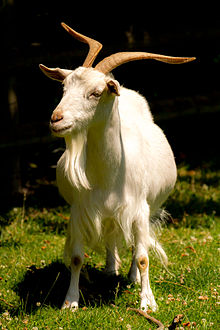 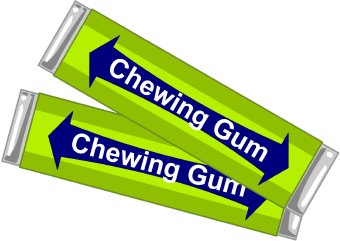 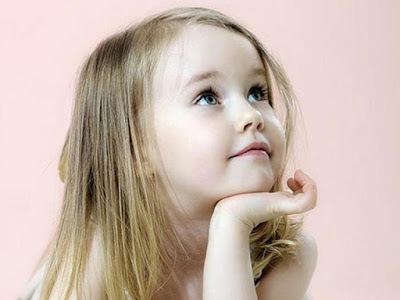 Go on a spy walk, what g items can you spot?
O o – use your finger to write a o in the air, then practise with your pencil.
https://www.youtube.com/watch?v=EwycnpTX6BI 
Can you hear the ‘mmm’ at the start of these objects? Name each item together emphasising the ‘mmm’ sound.
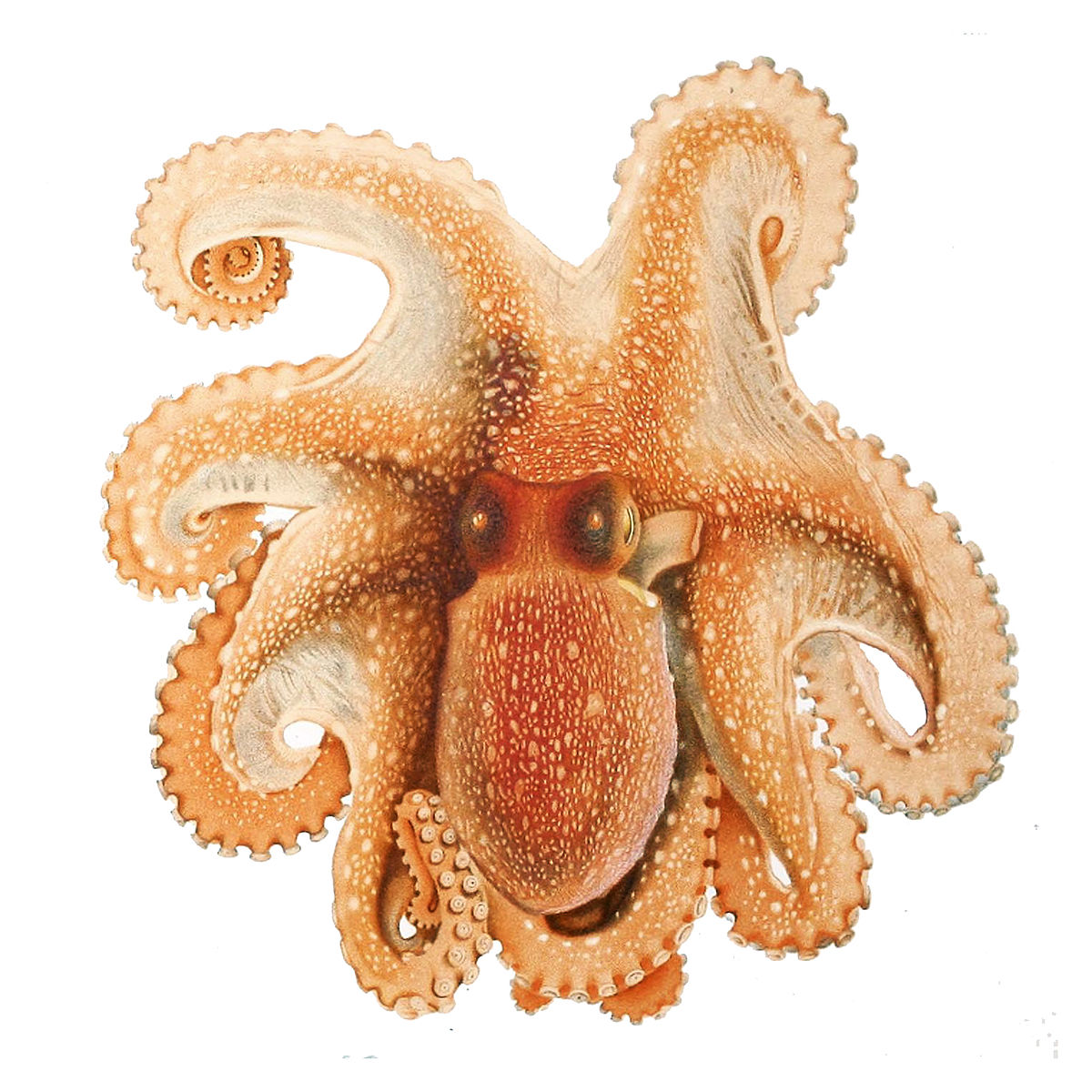 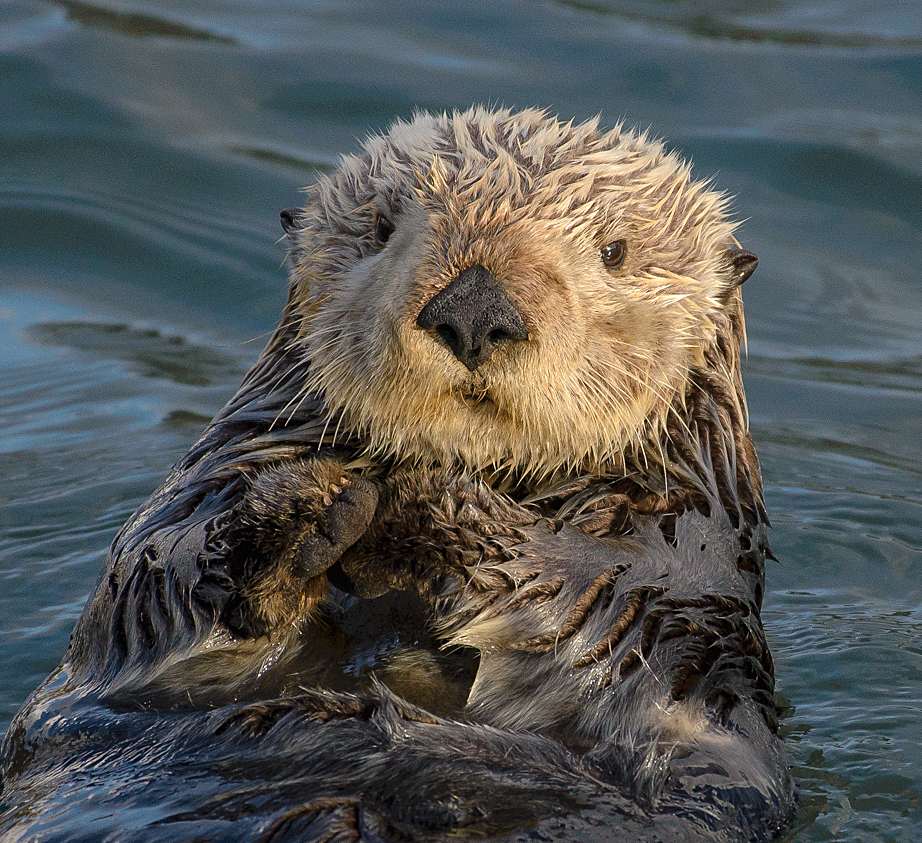 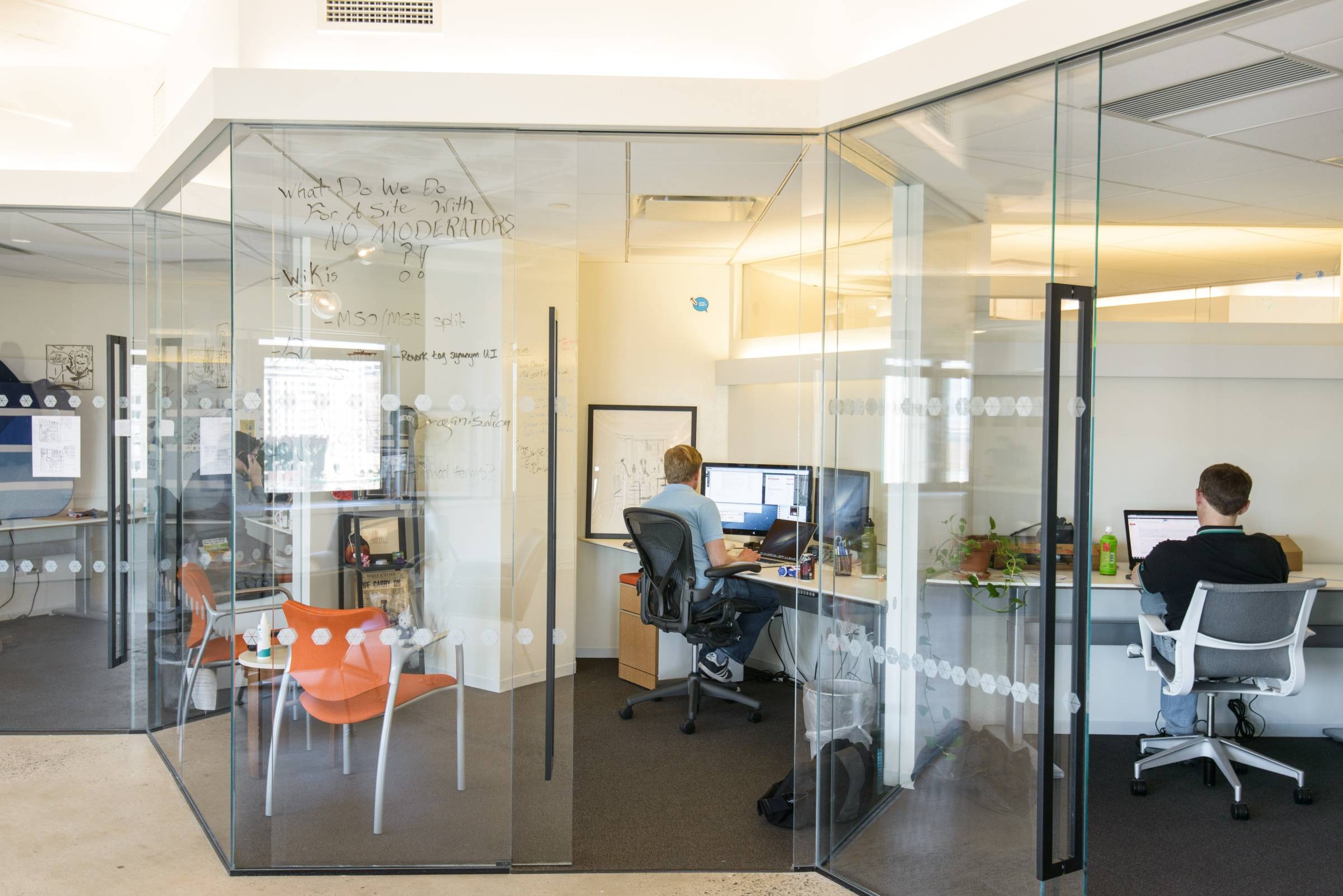 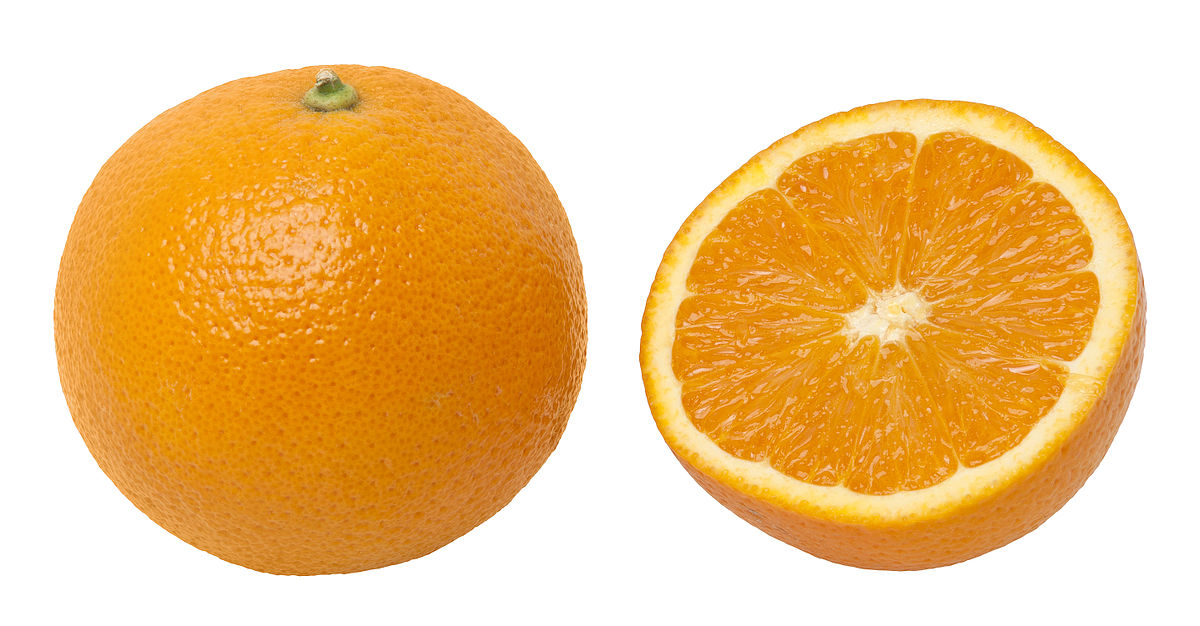 p o p   pop
n o d   nod
c, k, ck
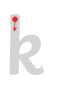 use your finger to write a ‘c’ and ‘k’ in the air, then practise with your pencil.
Can you hear the c, k, ck sound in these words?
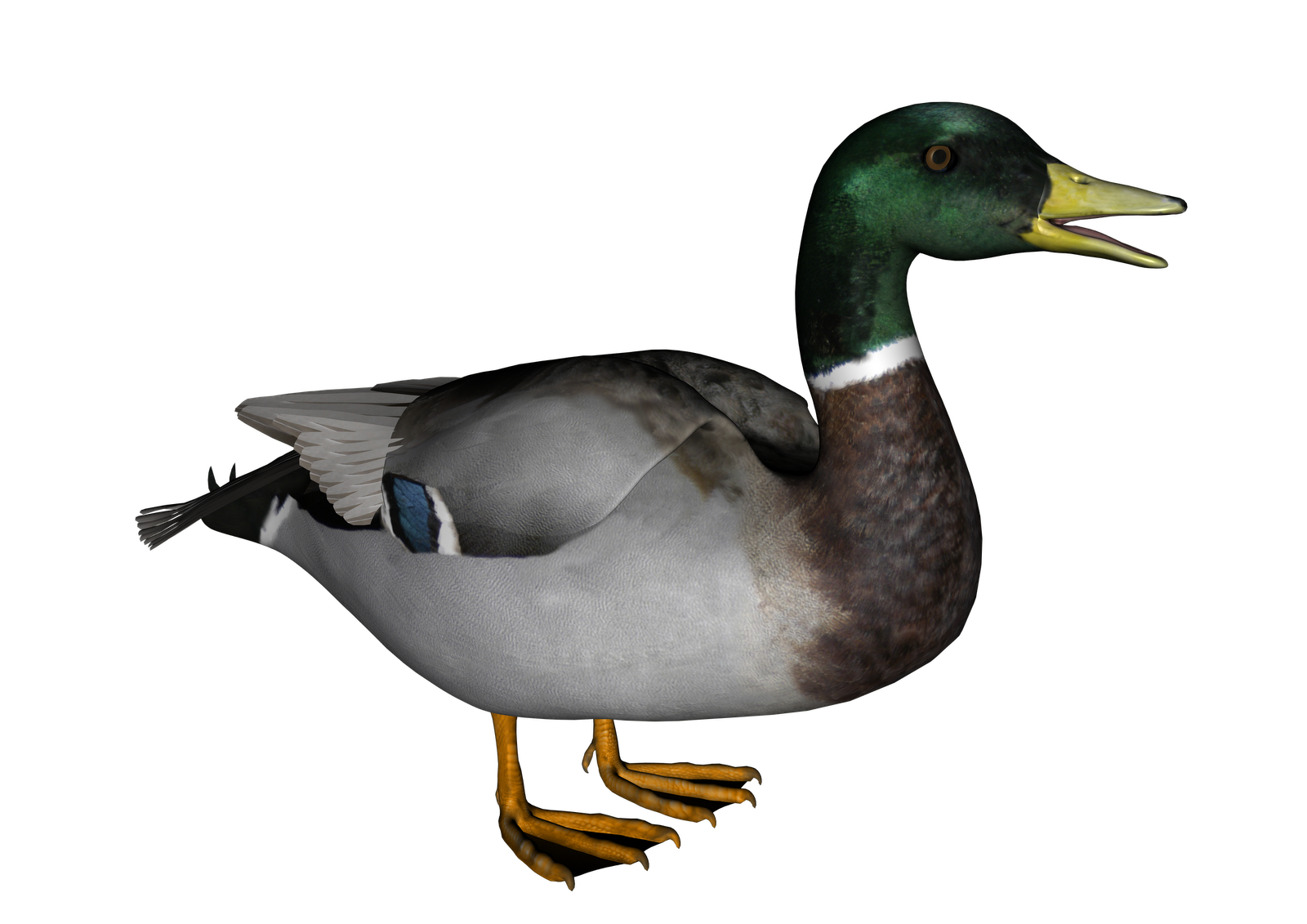 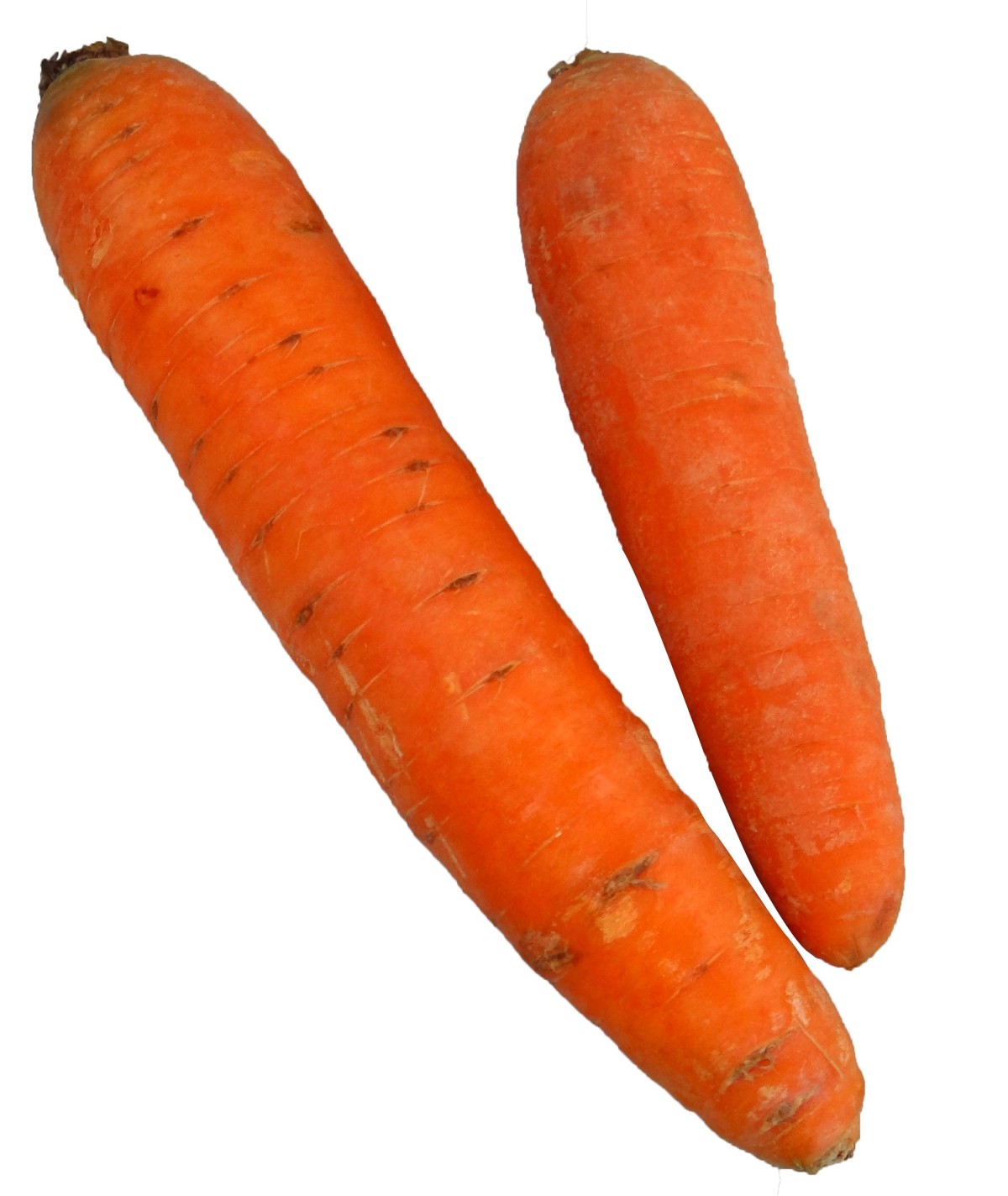 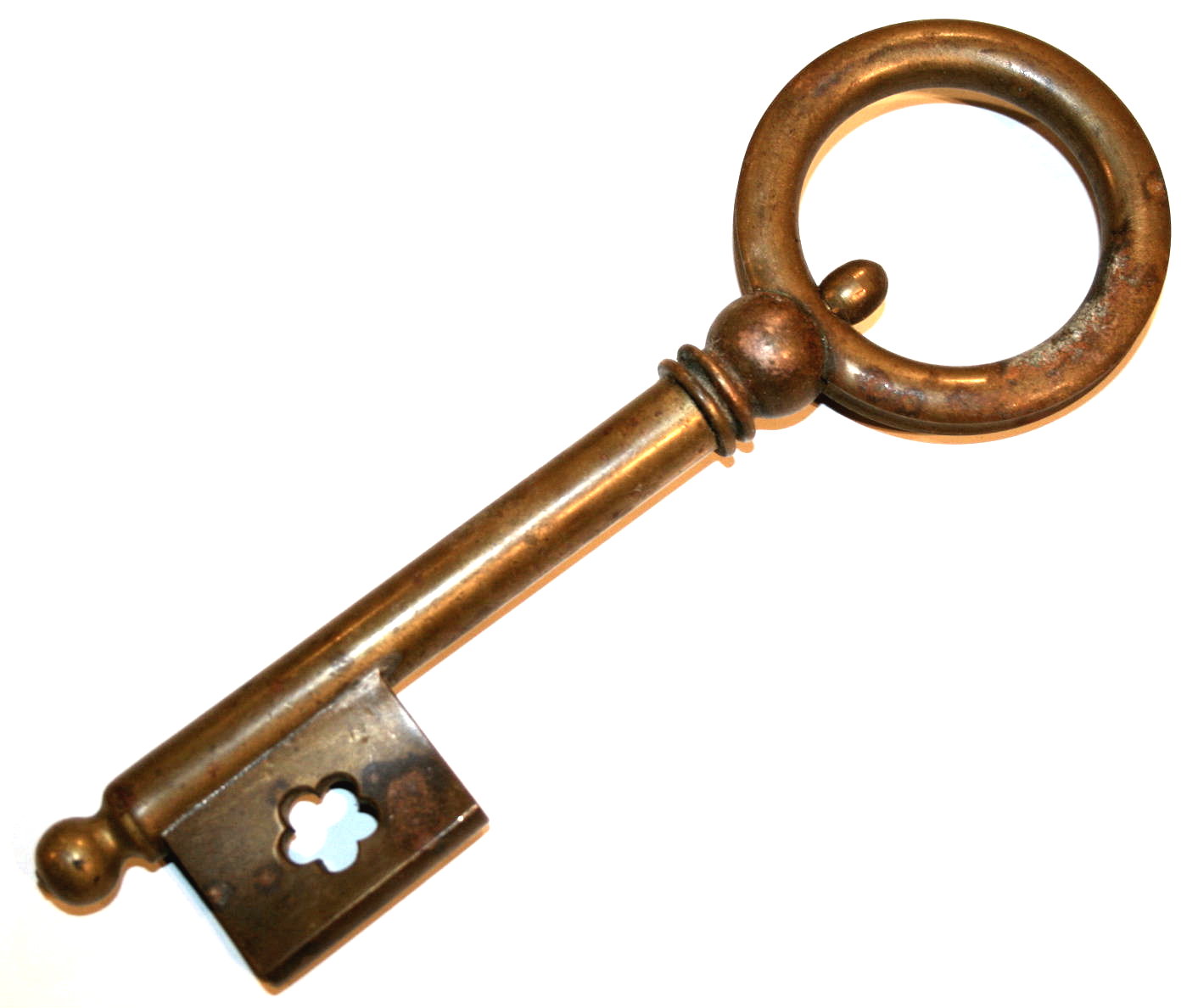 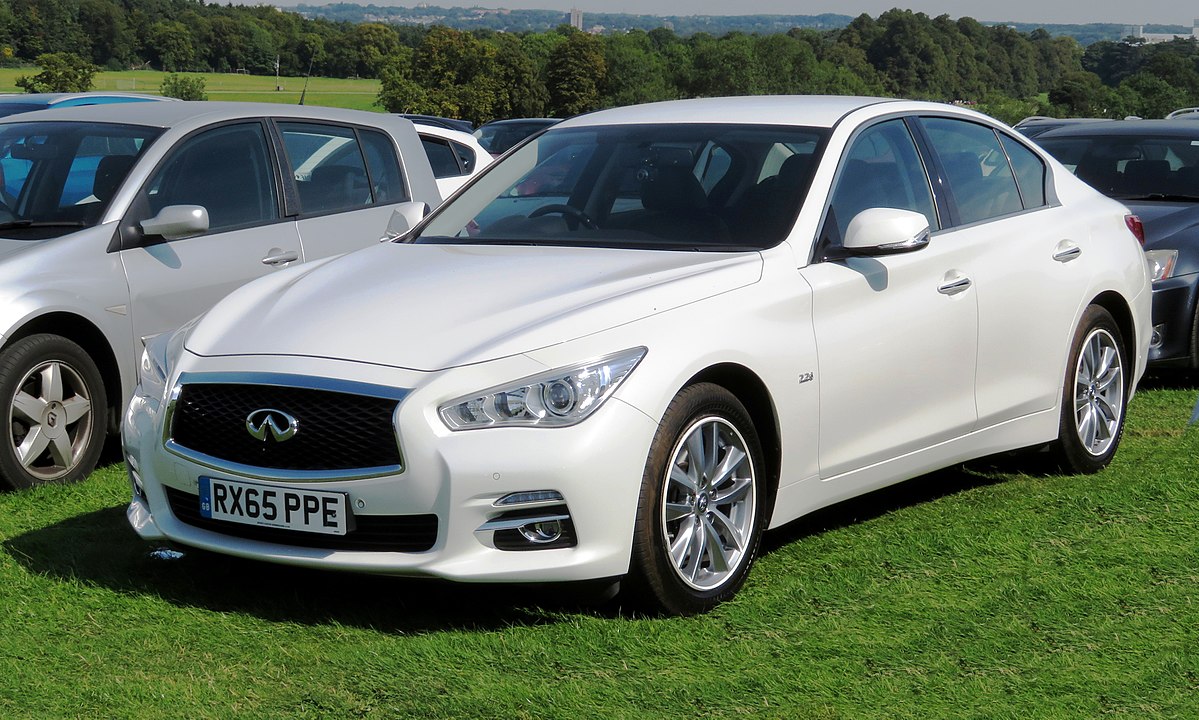 sight words
Sight words break the rules. They can not be sounded out. We just have to learn what they look like.
I
the
Useful website games:
https://www.phonicsplay.co.uk/resources/phase/2/grab-a-giggling-grapheme (phonics play, phase 2, grag a giggling grapheme, g,o,c,k)
https://www.phonicsbloom.com/uk/game/odd-and-bob?phase=2 (phonics bloom, phase 2, odd and bob, set up to c,k)